Урок 25
Стовпчасті та секторні діаграми
За новою програмою
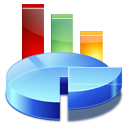 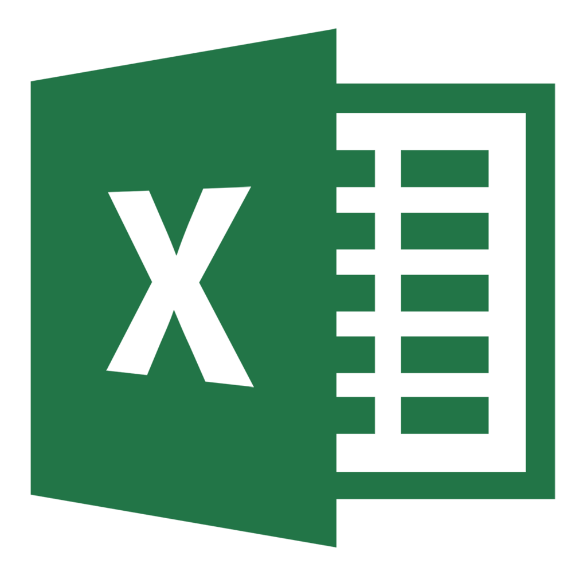 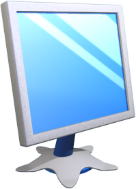 Ти дізнаєшся:
Розділ 4 § 25
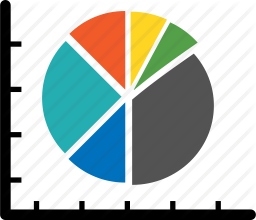 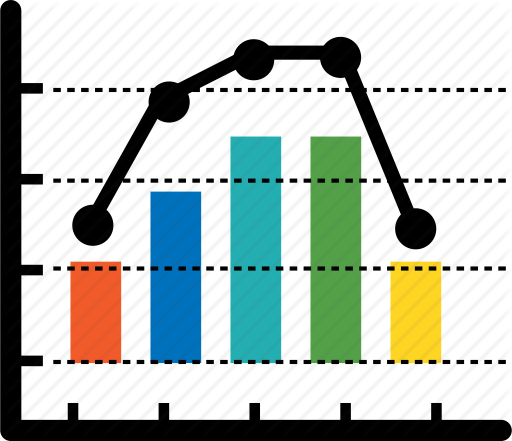 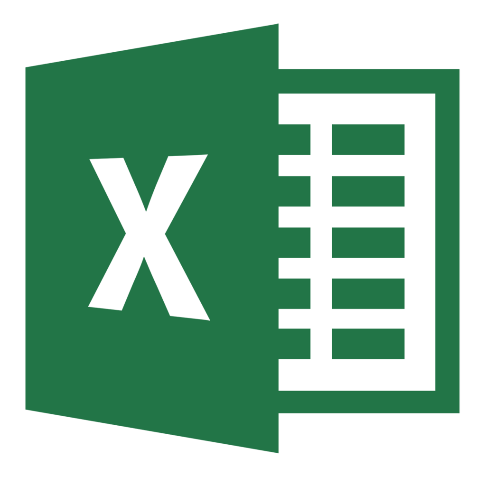 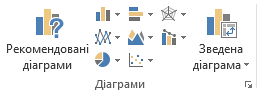 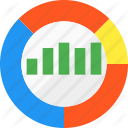 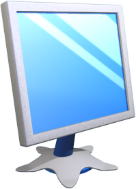 Як наочно подати числовідані за допомогою діаграм
Розділ 4 § 25
Для наочного подання числових даних і їх аналізу використовують діаграми. Діаграма є однією з форм подання інформаційної моделі та засобом для її дослідження.
Діаграма — графічне зображення, що наочно відображає співвідношення між числовими даними за допомогою лінійних відрізків або геометричних фігур.
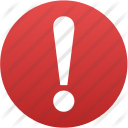 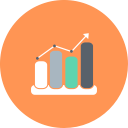 Слово «діаграма» походить від грецького diagramma — зображення, малюнок, креслення.
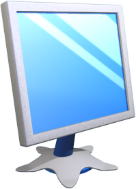 Як наочно подати числовідані за допомогою діаграм
Розділ 4 § 25
На уроках математики тобі вже доводилось будувати кругові та стовпчасті діаграми за допомогою креслярських інструментів. Їх можна створювати в середовищі табличного процесора.
Кругові діаграми, створені в середовищі табличного процесора Microsoft Excel, називають секторними, а стовпчасті діаграми ще називають гістограмами.
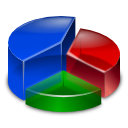 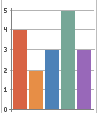 Секторна діаграма
Стовпчаста діаграма
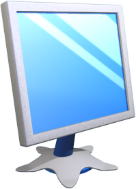 Як наочно подати числовідані за допомогою діаграм
Розділ 4 § 25
Для прикладу розглянемо таблицю з даними про участь учнів 7-х класів у шкільних гуртках.
Поля даних
Ряд даних
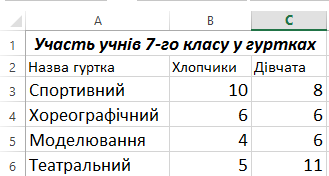 Ряд даних
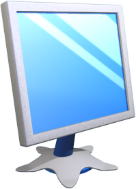 Як наочно подати числовідані за допомогою діаграм
Розділ 4 § 25
Стовпчаста діаграма демонструє зміну даних за певний період часу або дає змогу порівнювати дані, що належать до однакової категорії, наприклад, порівняти кількість дівчат і хлопчиків, які займаються у різних гуртках.
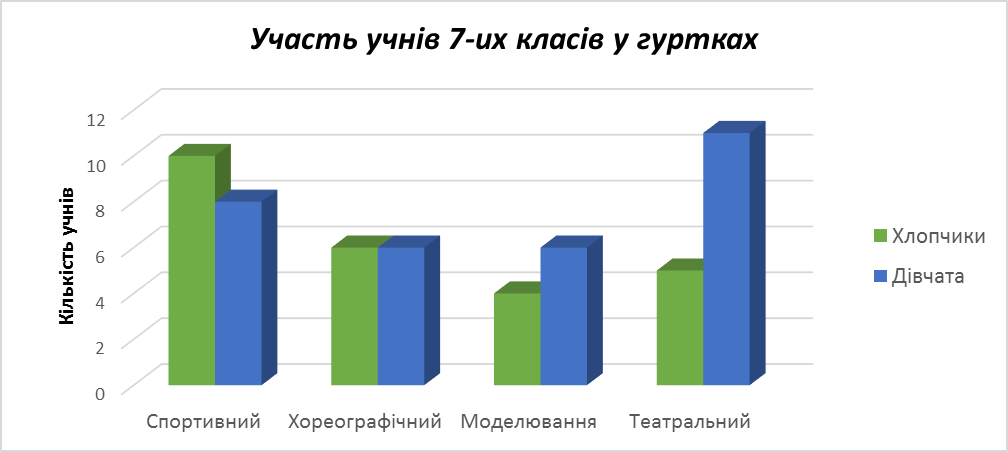 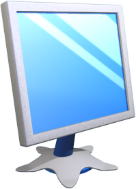 Як наочно подати числовідані за допомогою діаграм
Розділ 4 § 25
Значення, що відповідають даним таблиці, відображені на вертикальній осі. Дані діапазону клітинок ВЗ:С11 називають рядами даних.
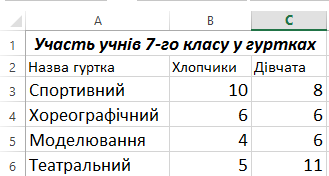 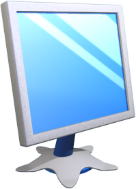 Як наочно подати числовідані за допомогою діаграм
Розділ 4 § 25
На горизонтальній осі вказані назви заголовків таблиці для даних, на основі яких створена діаграма, — поля даних.
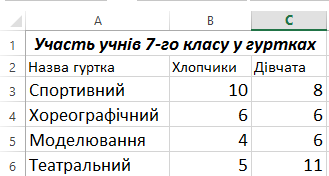 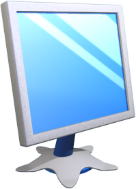 Як наочно подати числовідані за допомогою діаграм
Розділ 4 § 25
На основі даних, упорядкованих лише в один рядок або стовпець, можна побудувати секторну діаграму.
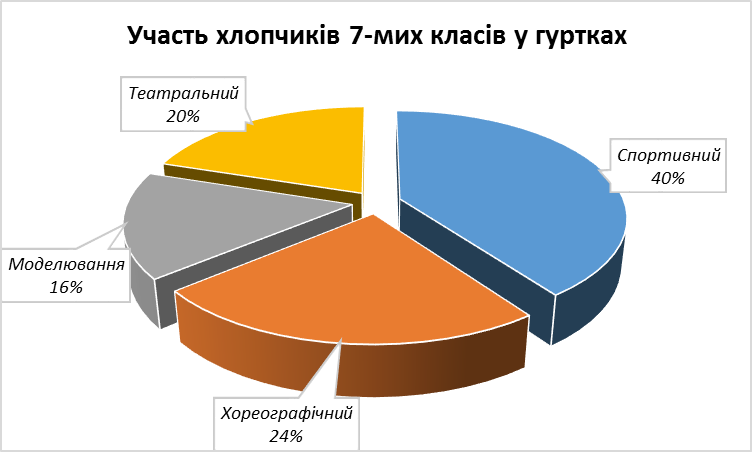 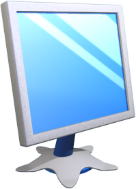 Як наочно подати числовідані за допомогою діаграм
Розділ 4 § 25
Секторні діаграми відображають величину кожного елемента в одному ряду даних, пропорційно до суми елементів, числом або відсотковим значенням. Наприклад, на малюнку ряд даних — це діапазон клітинок ВЗ:СЗ.
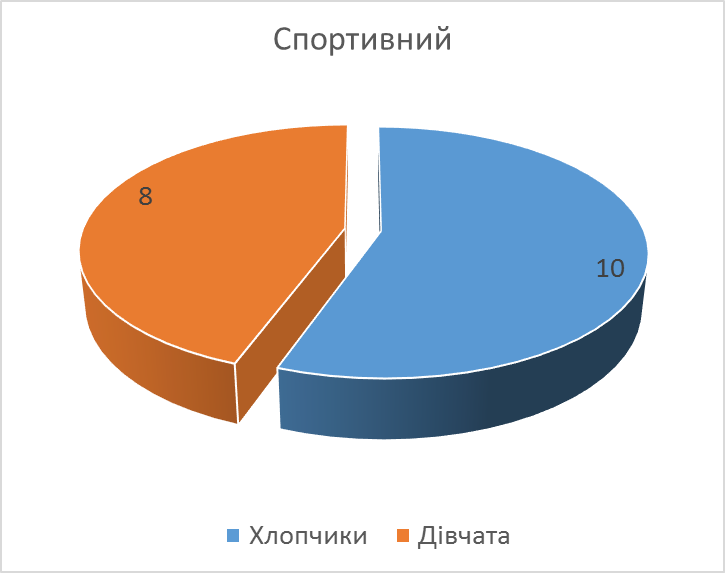 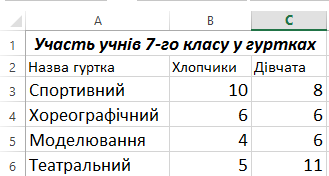 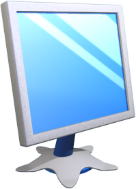 Як наочно подати числовідані за допомогою діаграм
Розділ 4 § 25
На основі діаграми можна провести аналіз даних. Наприклад, за даними стовпчастої діаграми можна зробити висновок, що найбільша різниця між участю хлопчиків і дівчаток — у театральному гуртку, кількість учасників серед хлопчиків і дівчаток хореографічного гуртка — однакова тощо.
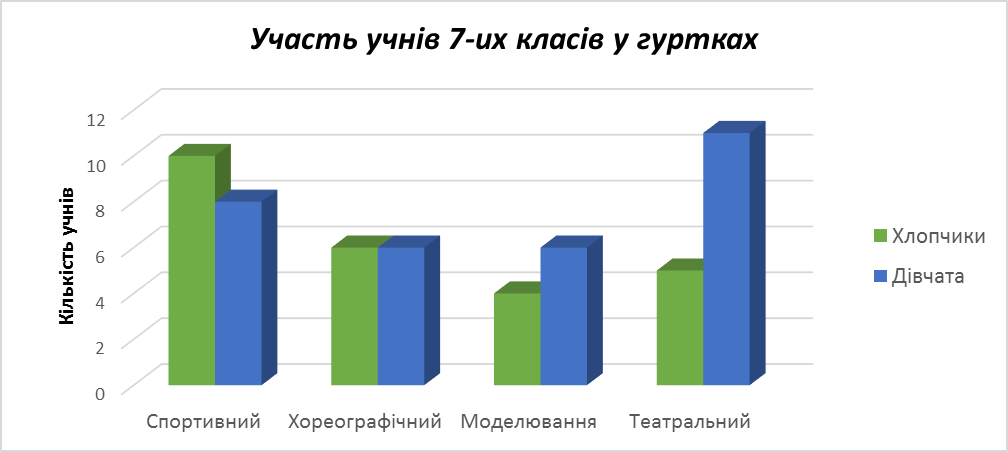 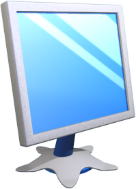 Як наочно подати числовідані за допомогою діаграм
Розділ 4 § 25
Секторна діаграма показує, наприклад, що найменше хлопчиків займаються моделюванням (16 %).
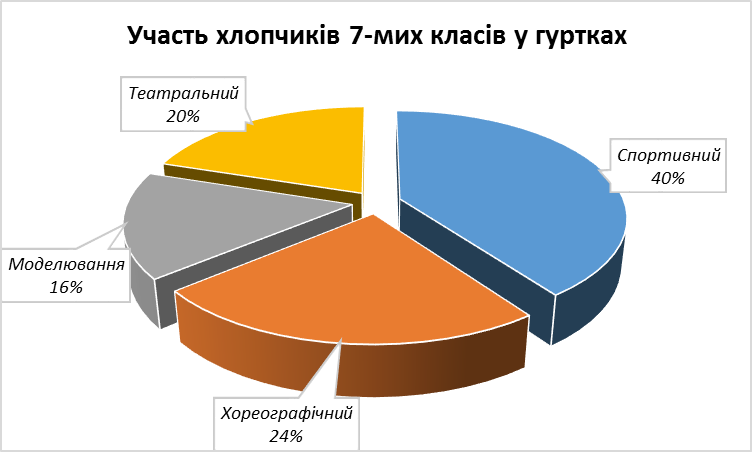 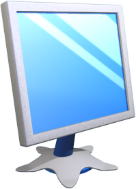 З яких об'єктівскладається діаграма?
Розділ 4 § 25
У середовищі табличного процесора діаграма та дані, на основі яких вона побудована, зв'язані між собою. Це означає, що діаграма автоматично оновлюється, якщо вносяться зміни в таблицю з даними.
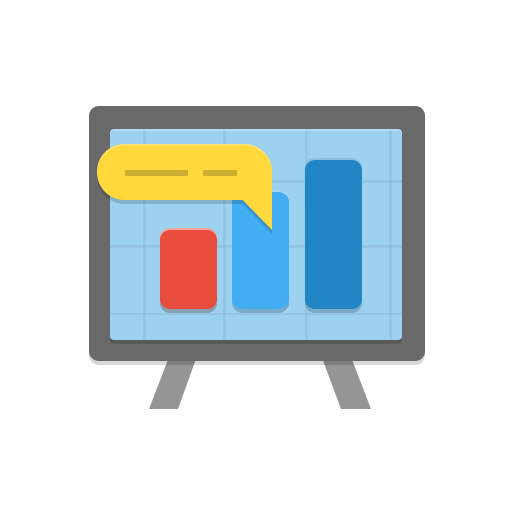 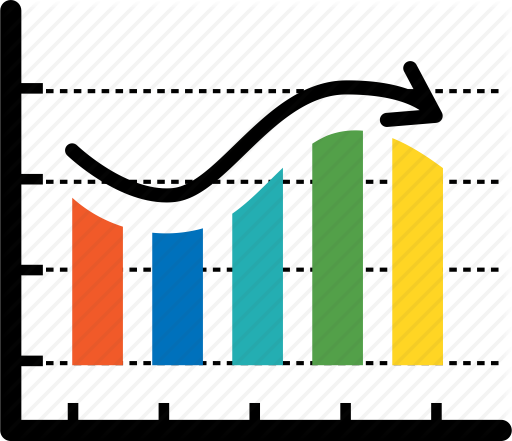 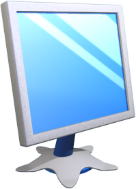 З яких об'єктівскладається діаграма?
Розділ 4 § 25
Дані для побудови діаграми
Область побудови діаграми
Назва діаграми
Область діаграми
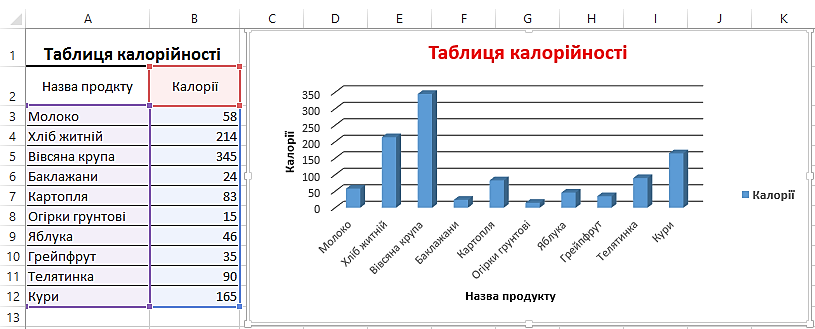 Легенда
Поля даних
Ряд даних
Осі даних
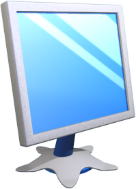 З яких об'єктівскладається діаграма?
Розділ 4 § 25
Діаграма складається з різних об'єктів:
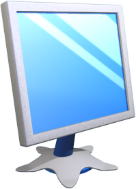 Як створити діаграму в середовищі табличного процесора?
Розділ 4 § 25
Діаграма створюється на основі даних таблиці. Тому перш ніж створювати діаграму, спочатку потрібно створити таблицю чи відкрити в середовищі табличного процесора файл — електронну таблицю, що містить потрібні дані.
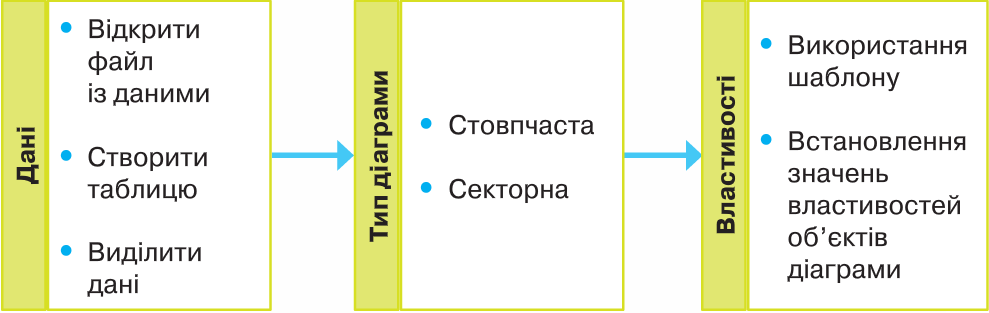 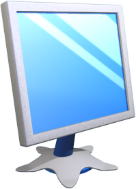 Як створити діаграму в середовищі табличного процесора?
Розділ 4 § 25
Для побудови діаграми виділяють діапазон клітинок, що містить необхідні дані: ряди та поля даних для побудови стовпчастої діаграми, поля даних — для секторної. При цьому слід виділяти назви стовпців і (або) рядків та числові дані.
Далі в табличному процесорі Microsoft Excel на вкладці Вставлення в групі Діаграми слід обрати потрібний тип діаграми та встановити властивості діаграми.
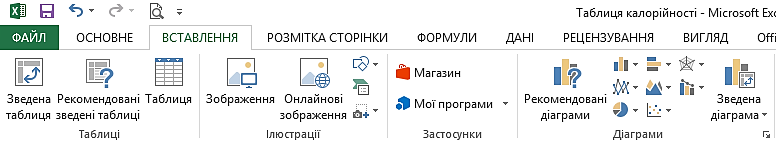 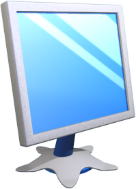 Як налаштувати властивості об'єктів діаграми?
Розділ 4 § 25
Деякі з об'єктів діаграми відображаються при побудові автоматично, інші за потреби можна додавати. Кожний об'єкт можна виділити, змінити його розміри та місце розташування.
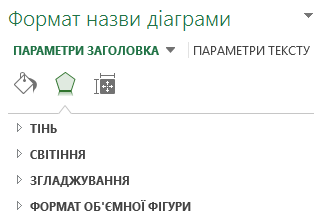 Крім того, він має свої властивості — параметри, значення яких можна змінювати.
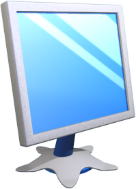 Як налаштувати властивості об'єктів діаграми?
Розділ 4 § 25
Наприклад, для об'єкта діаграма можна змінити її тип, розміри чи місце розташування на аркуші; для об'єкта назва діаграми — ввести потрібний текст чи змінити параметри форматування.
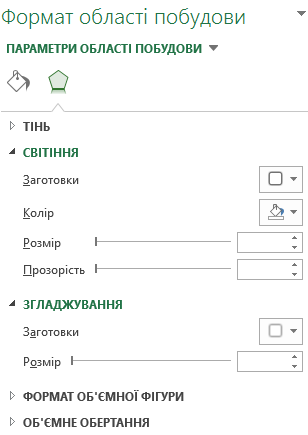 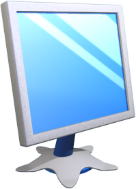 Як налаштувати властивості об'єктів діаграми?
Розділ 4 § 25
Список дій, які можна виконувати над виділеним об'єктом, міститься в контекстному меню. Також можна видаляти об'єкти діаграми, які не потрібно відображати.
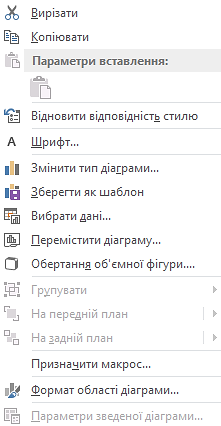 Клацнути
Праву кнопку
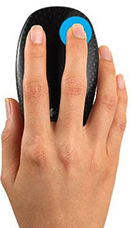 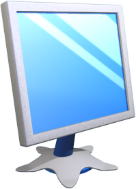 Як налаштувати властивості об'єктів діаграми?
Розділ 4 § 25
Для зміни властивостей діаграм та їх об'єктів можна використати інструменти вкладки Знаряддя для діаграм, яка відображається на стрічці при виділенні діаграми.
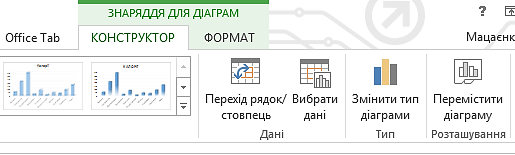 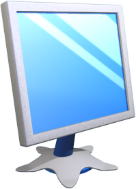 Форматування діаграм
Розділ 4 § 25
Щоб змінити розміри діаграми, потрібно виділити область діаграми й перетягнути один а маркерів зміни розмірів, які розміщені на її межі. Розміри діаграми чи об'єкта можна точно задати, використавши лічильники в групі Розмір.
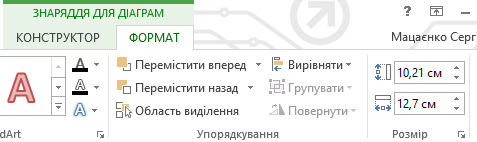 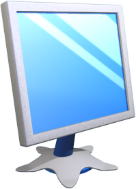 Редагування діаграм
Розділ 4 § 25
Для видалення всієї діаграми чи якогось з її об'єктів потрібно вибрати об'єкт і натиснути клавішу Delete.
Клацнути
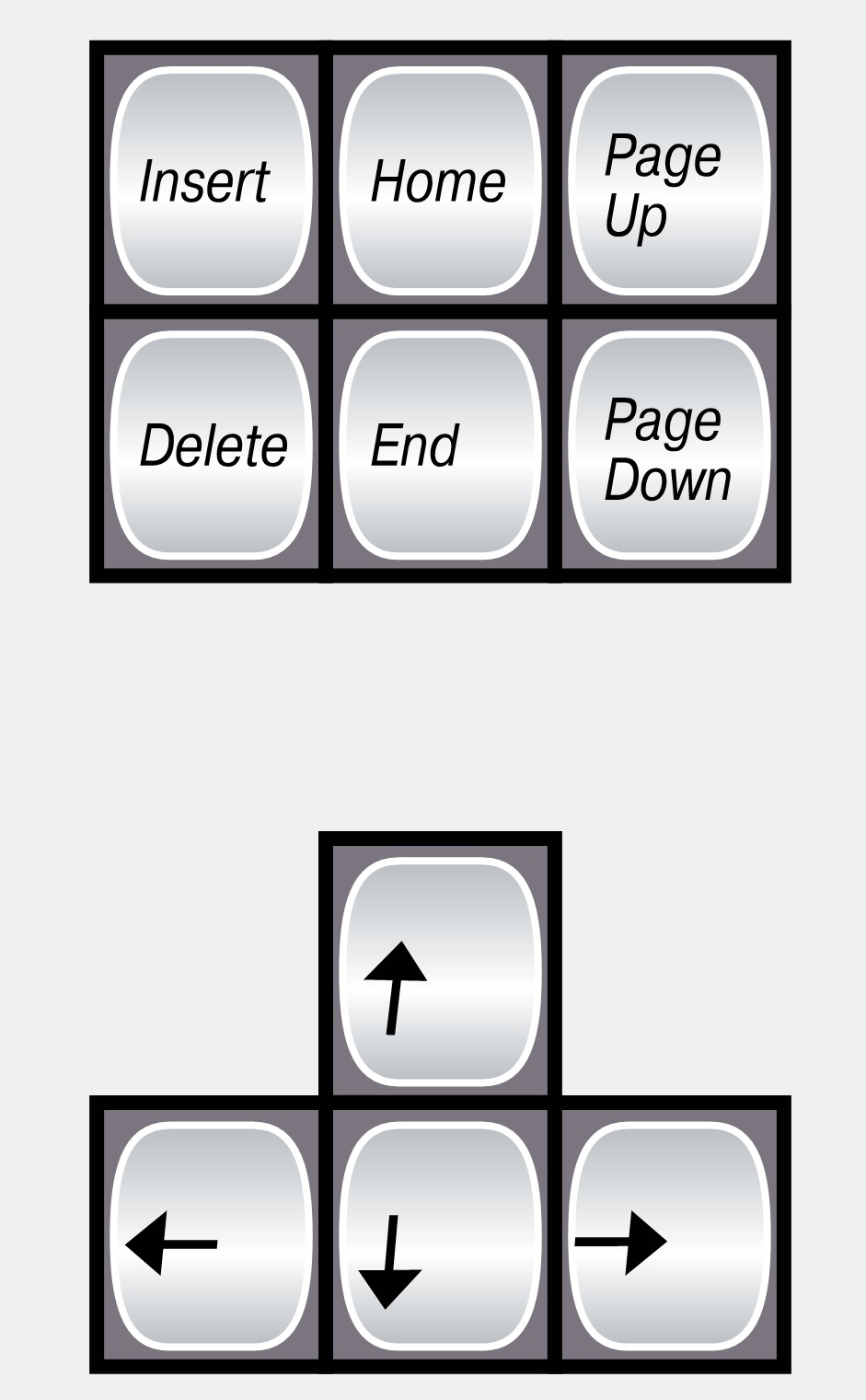 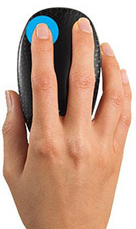 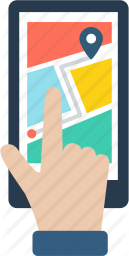 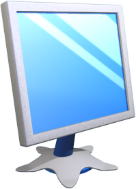 Повторюємо
Розділ 4 § 25
Розглянь схему та поясни зв'язок між вказаними поняттями.
Горизонтальна вісь
Заголовки
Вертикальна вісь
Рядки
Стовпчики
Редагування
Висновки
Дані
Форматування
Властивості
Стовпчаста
Тип
Секторна
Створення діаграми
Зміна властивостей
Аналіз
Заголовки
Легенда
Область даних
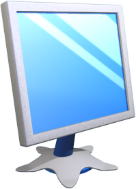 Обговорення вивченого
Розділ 4 § 25
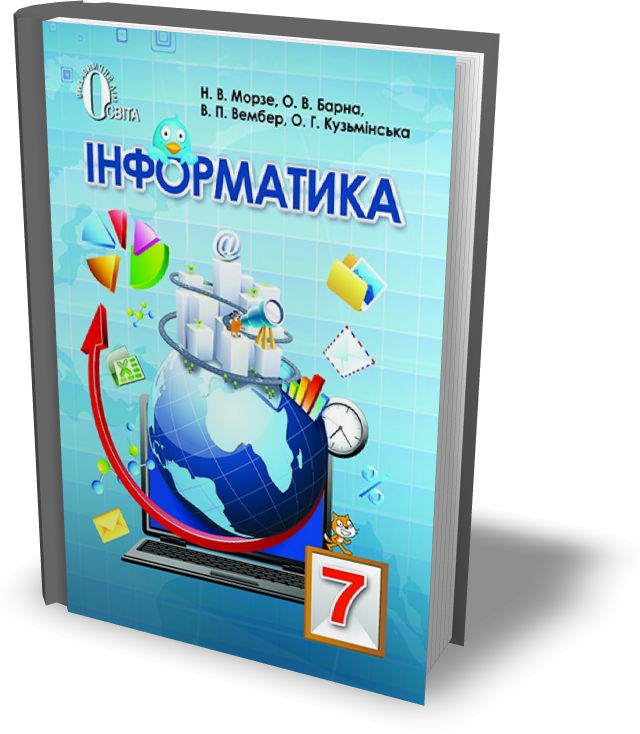 Сторінка 189
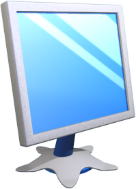 Обговорення вивченого
Розділ 4 § 25
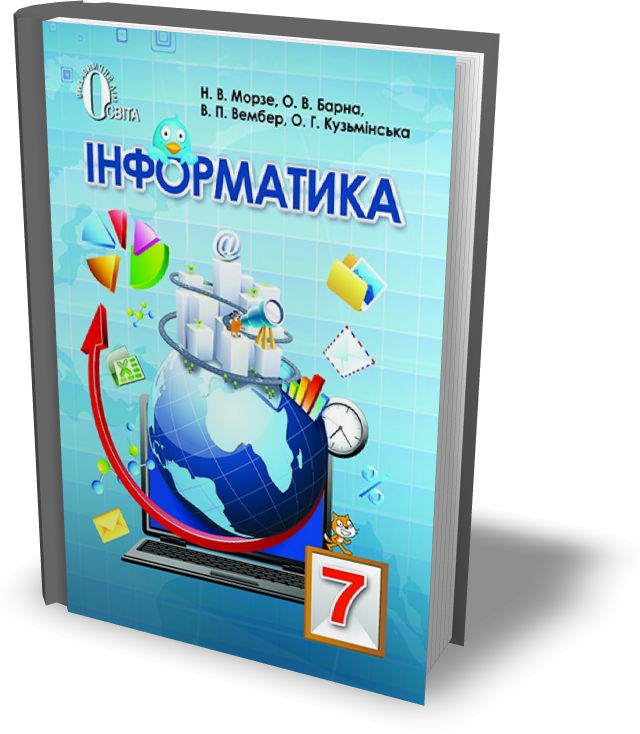 Сторінка
189-190
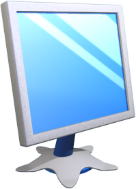 Обговорення вивченого
Розділ 4 § 25
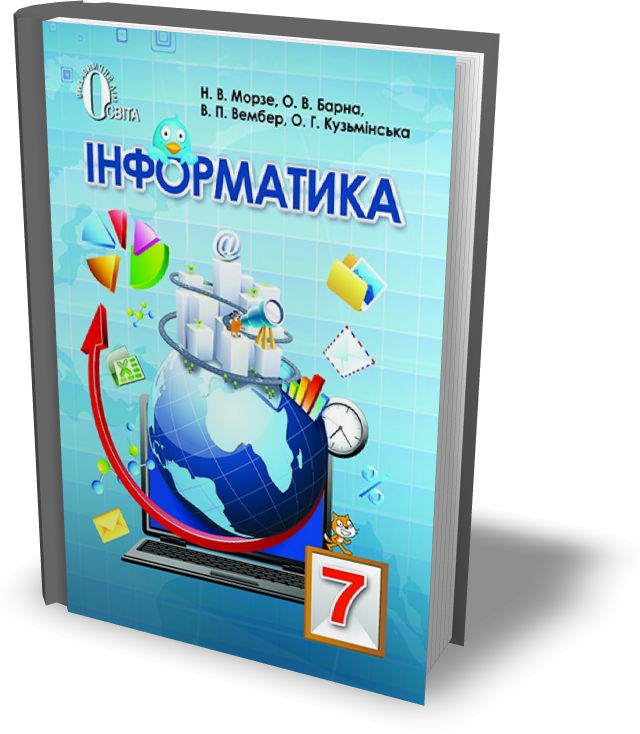 Сторінка
190-191
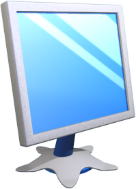 Домашнє завдання
Розділ 4 § 25
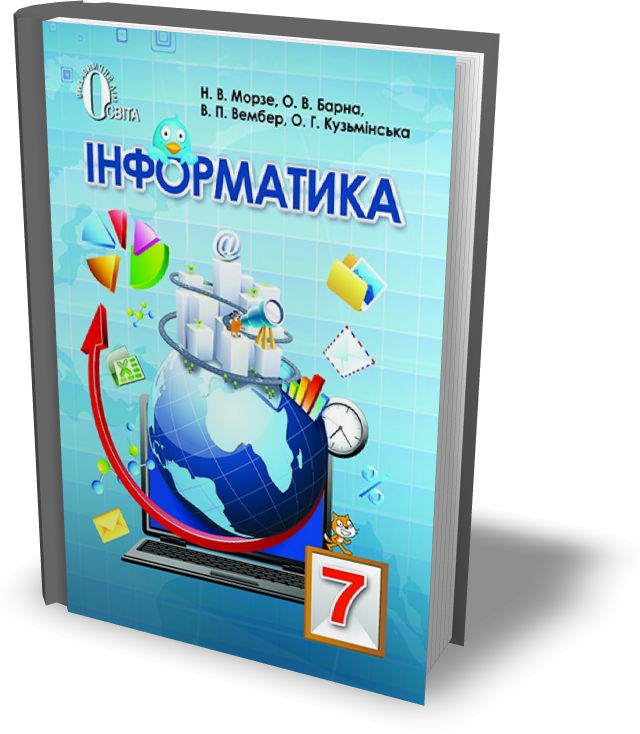 Проаналізувати
§ 25, ст. 180-195
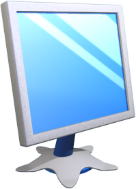 Фізкультхвилинка
Розділ 4 § 25
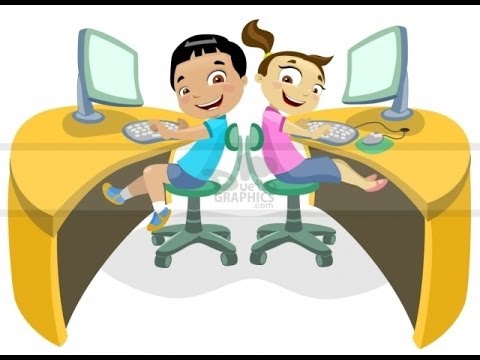 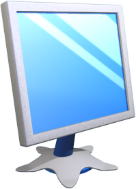 Працюємо за комп’ютером
Розділ 4 § 25
www.teach-inf.at.ua
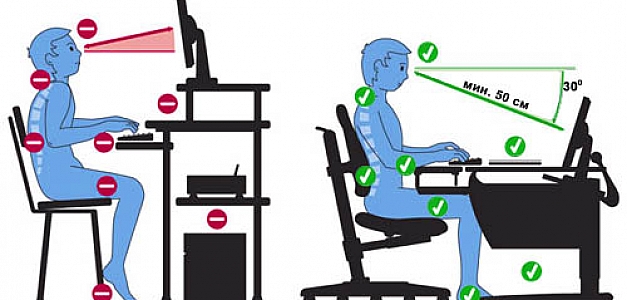 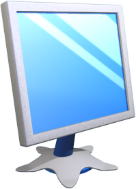 Працюємо за комп’ютером
Розділ 4 § 25
www.teach-inf.at.ua
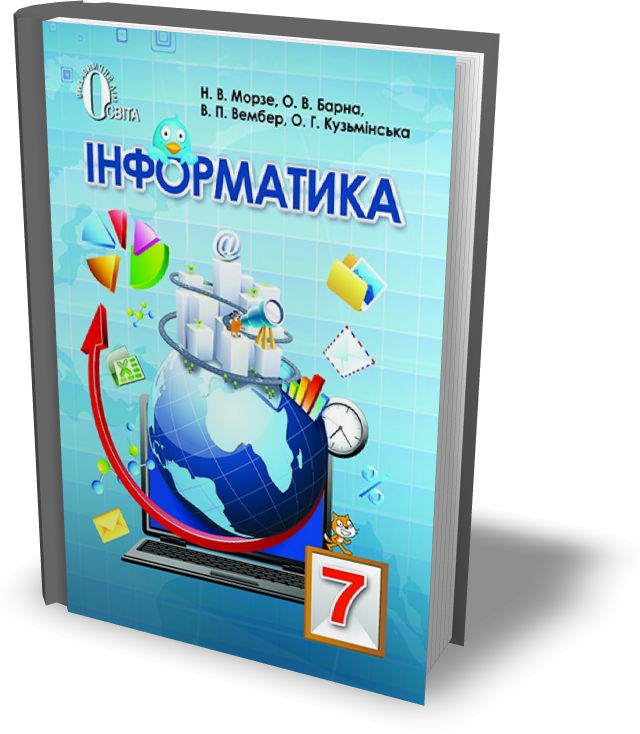 Сторінка
187-189
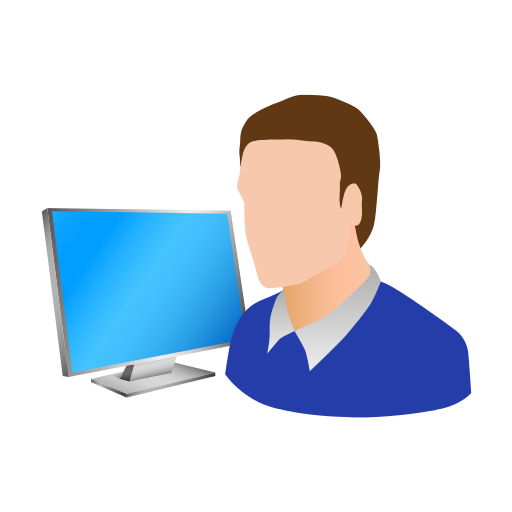 Урок 25
Дякую за увагу!
За новою програмою
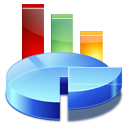 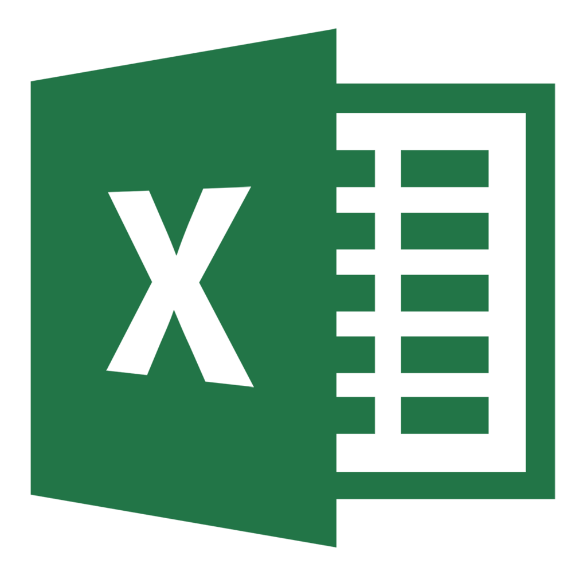